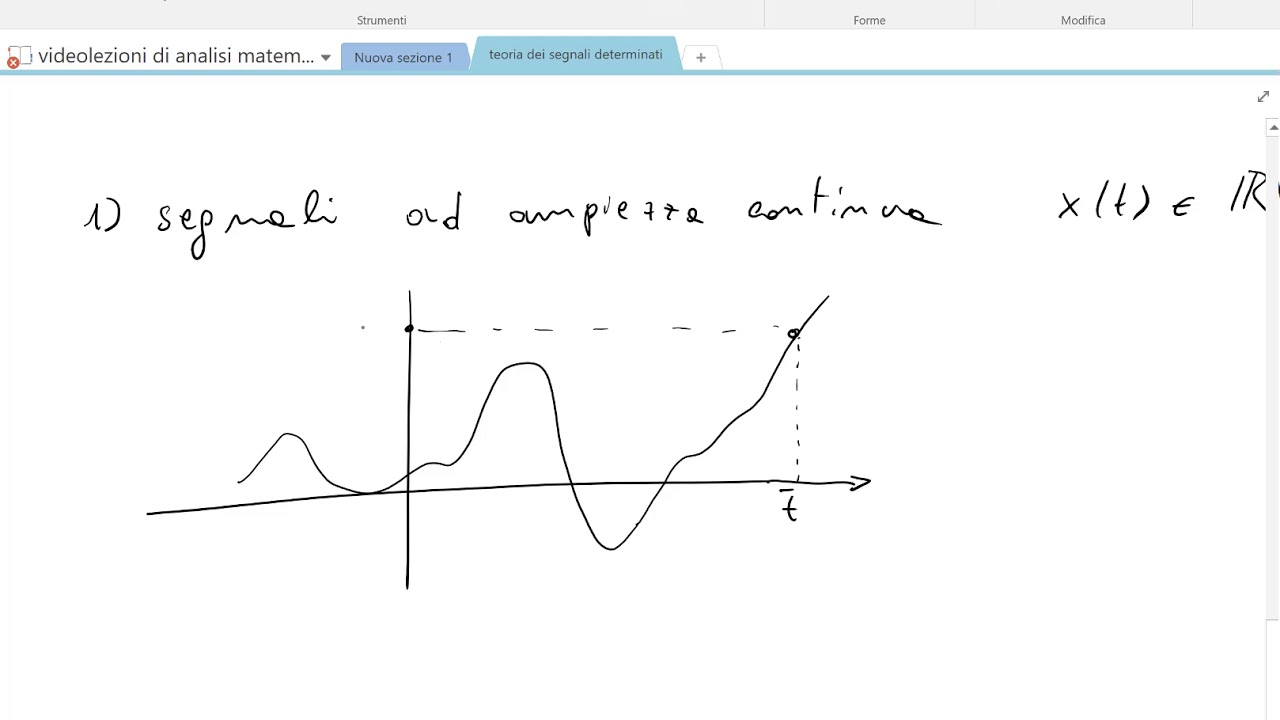 Teoria dei Segnali
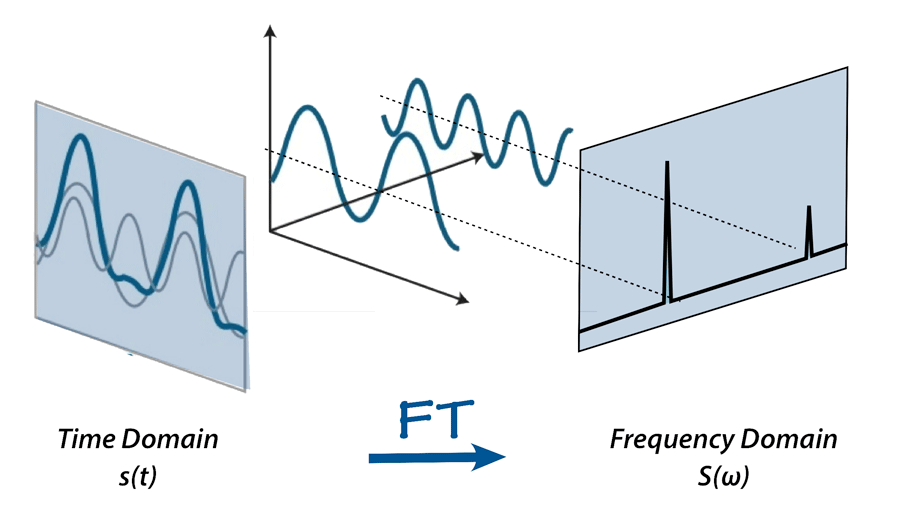 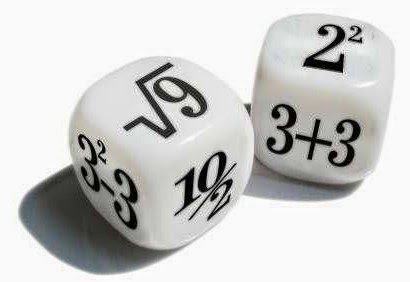 Corso di Laurea: 
Scienze Nautiche Aeronautiche e Meteo-Oceanografiche
Anno Accademico: 2023/2024
Crediti: 9 CFU
Docente: Giampaolo Ferraioli
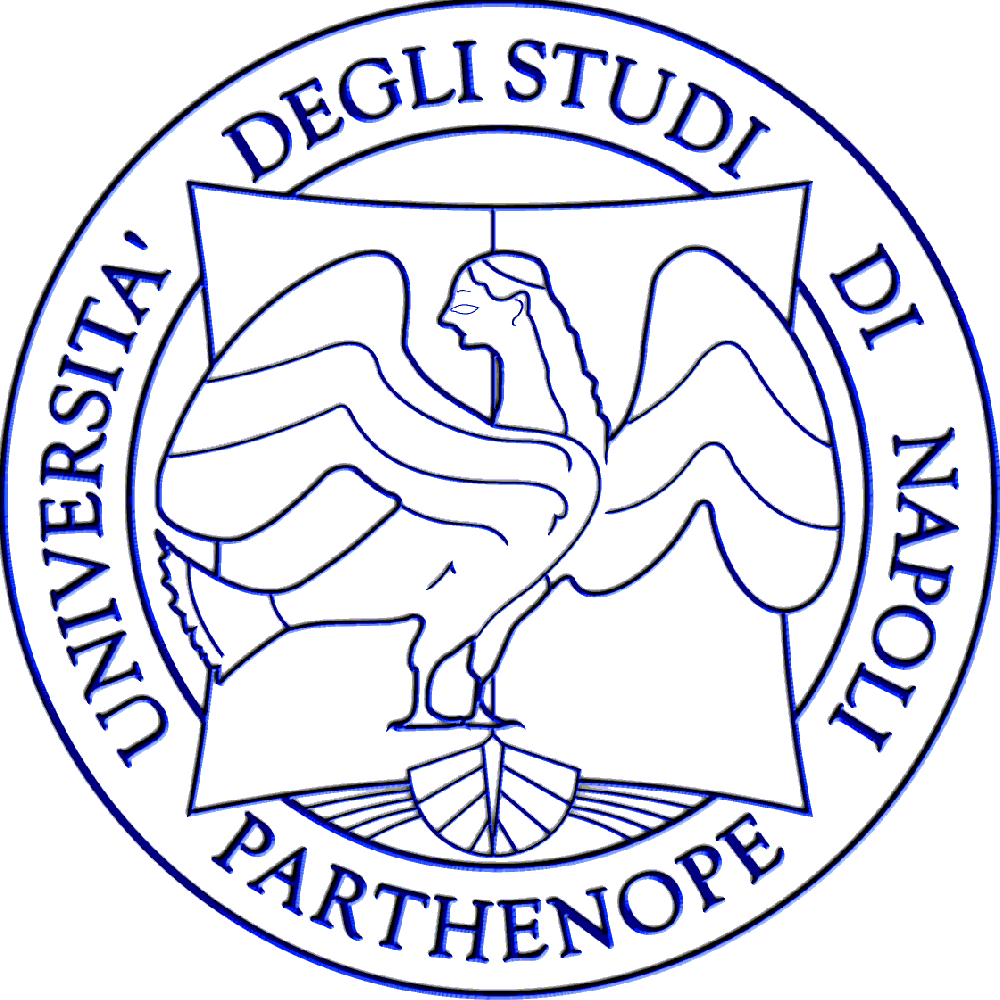 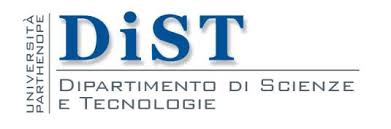 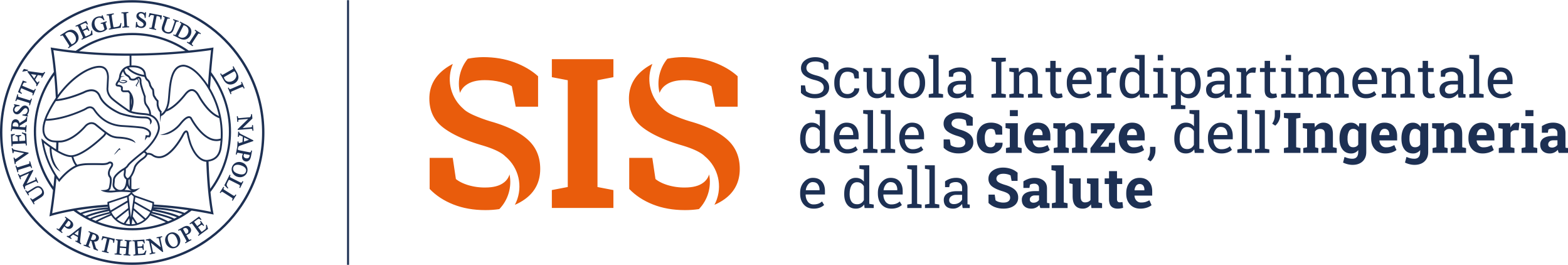 Sommario
Teorema di Bayes
Esempi
Teorema di Bayes
Dalla regola della probabilità composta:
si ottiene il teorema di Bayes: